Using TAMA to Understand Online Lives
Clare Hooper
Eindhoven University of Technology
Teasing Apart with Meta Analysis
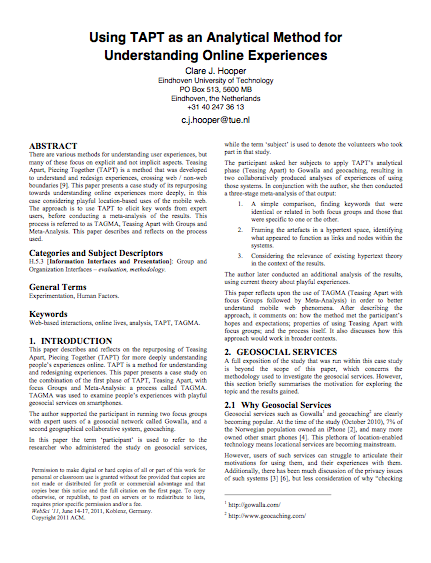 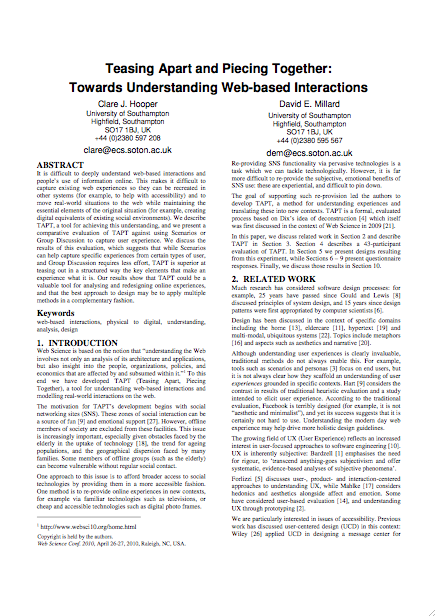 The case study
(I shall not be talking about geosocial services today)
[Speaker Notes: Interview; 2 focus groups; interview; meta analysis; interview. This was in parallel with 3 other studies of TAPT, which corroborated the findings.]
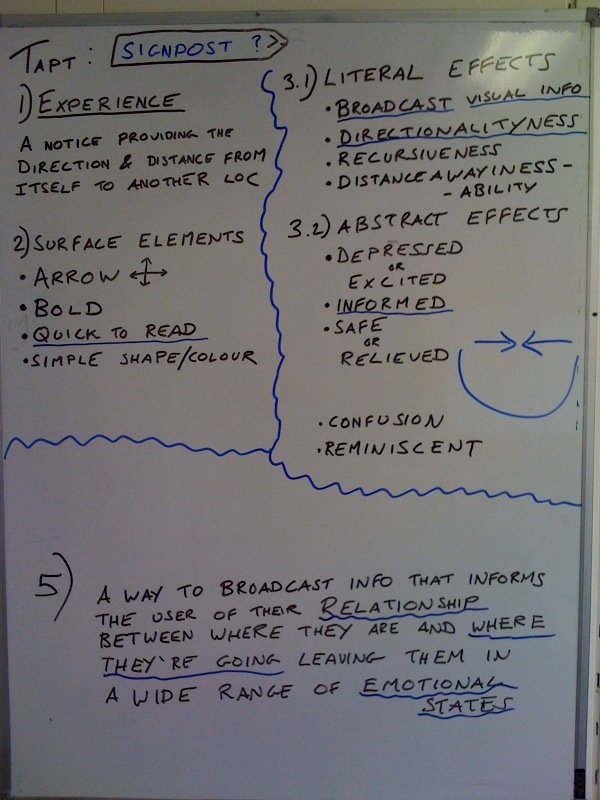 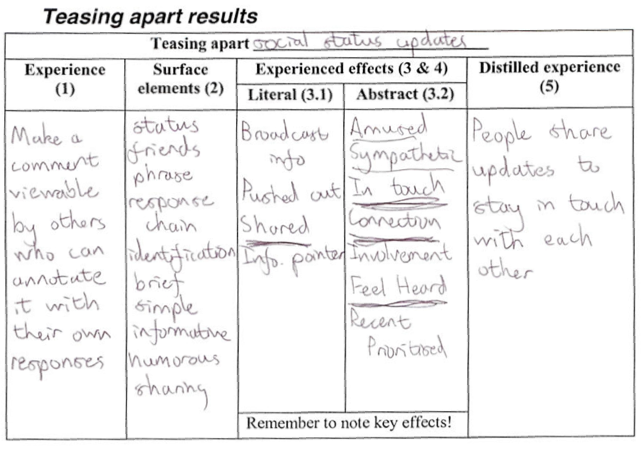 [Speaker Notes: Describe TA, note that:-
Subjects express their experiences
Technology-neutral (experience-focused) descriptions
Rapid; repeatable; rich data!]
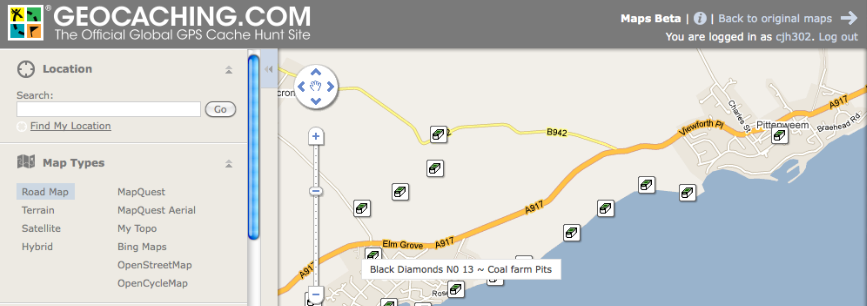 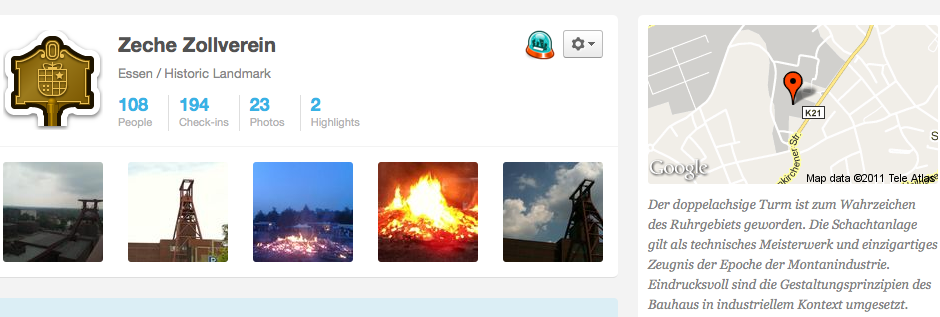 [Speaker Notes: Group discussion helped subjects reach more powerful insights
Interpretation of instructions
Physical set-up and group size  group dynamics?]
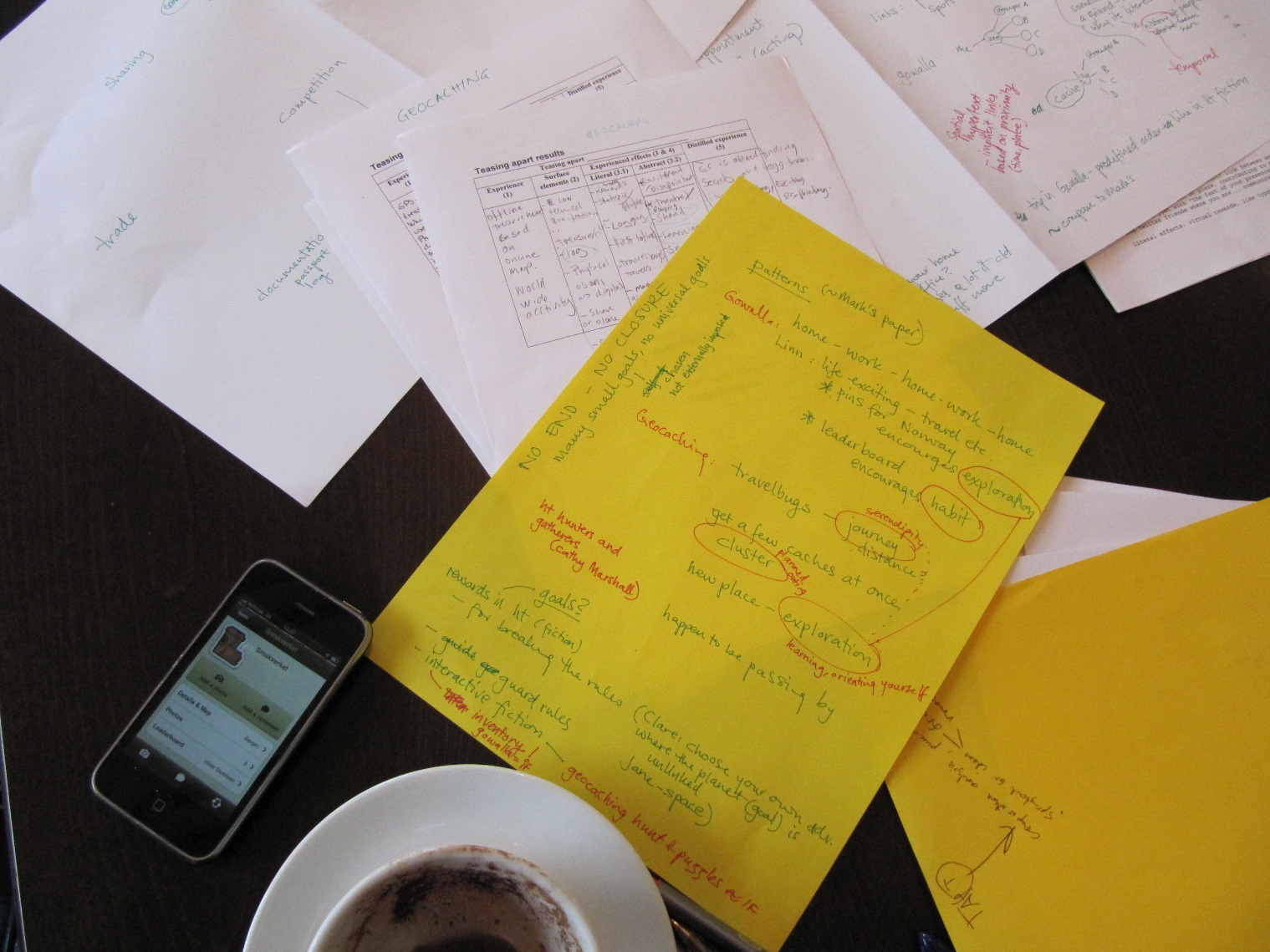 …with Meta Analysis
Describe it
[Speaker Notes: Meta analysis: 1)  simple comparison (related and contrasting keywords); 2) hypertext perspective, links ‘n’ nodes; 3) examining existing hypertext theory (key words start point), and later, playful experience theory (abstract effects start point)

Prior frameworks: increase understanding, verify findings]
Teasing Apart with Meta Analysis
Flexibility
Teasing Apart: focus groups, researchers, anonymous participants…
Meta Analysis: seek patterns, or categorise effects, or…
Users articulate experiences in technology-neutral terms
A way to understand online lives!